Click to play intro video
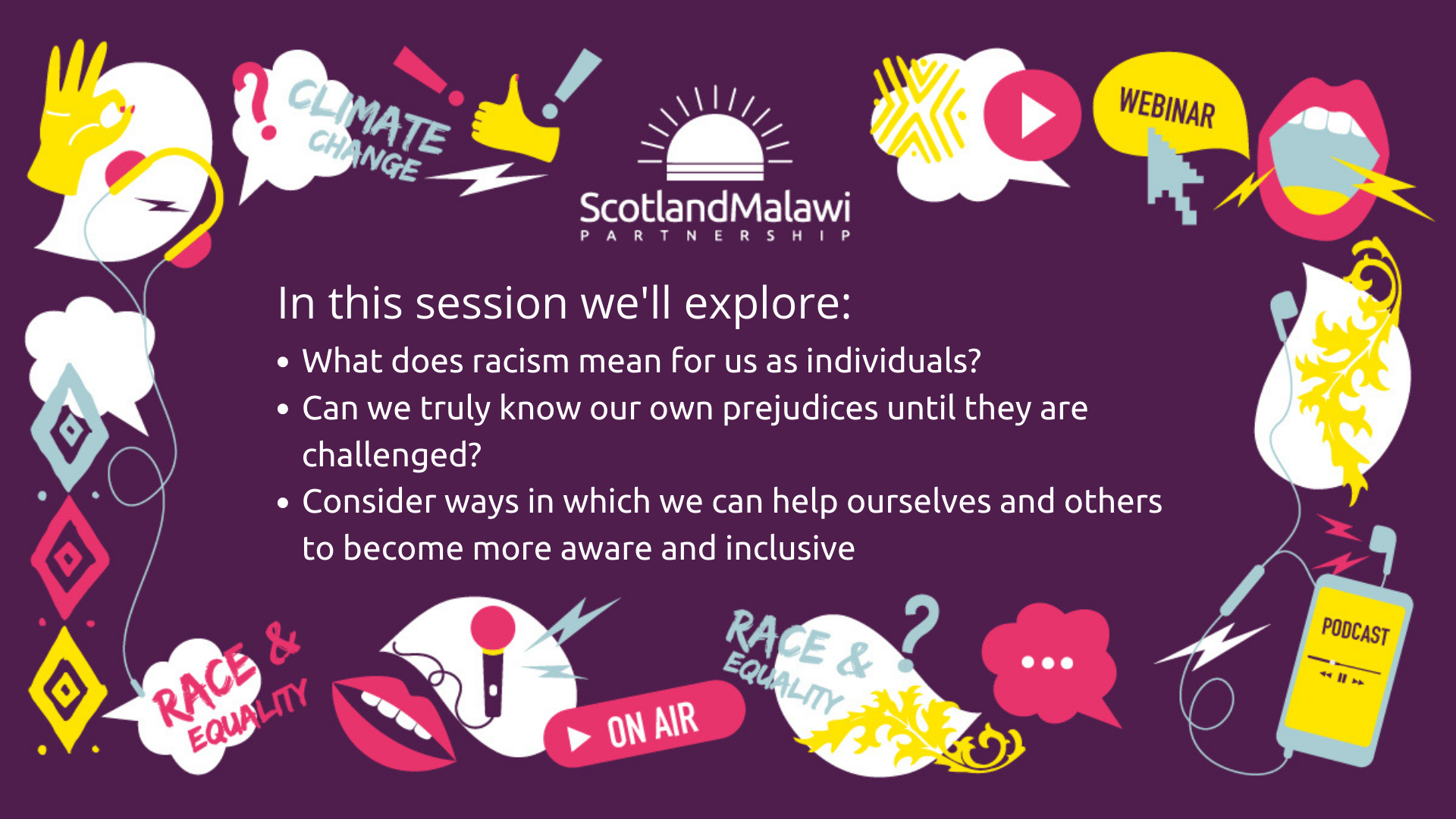 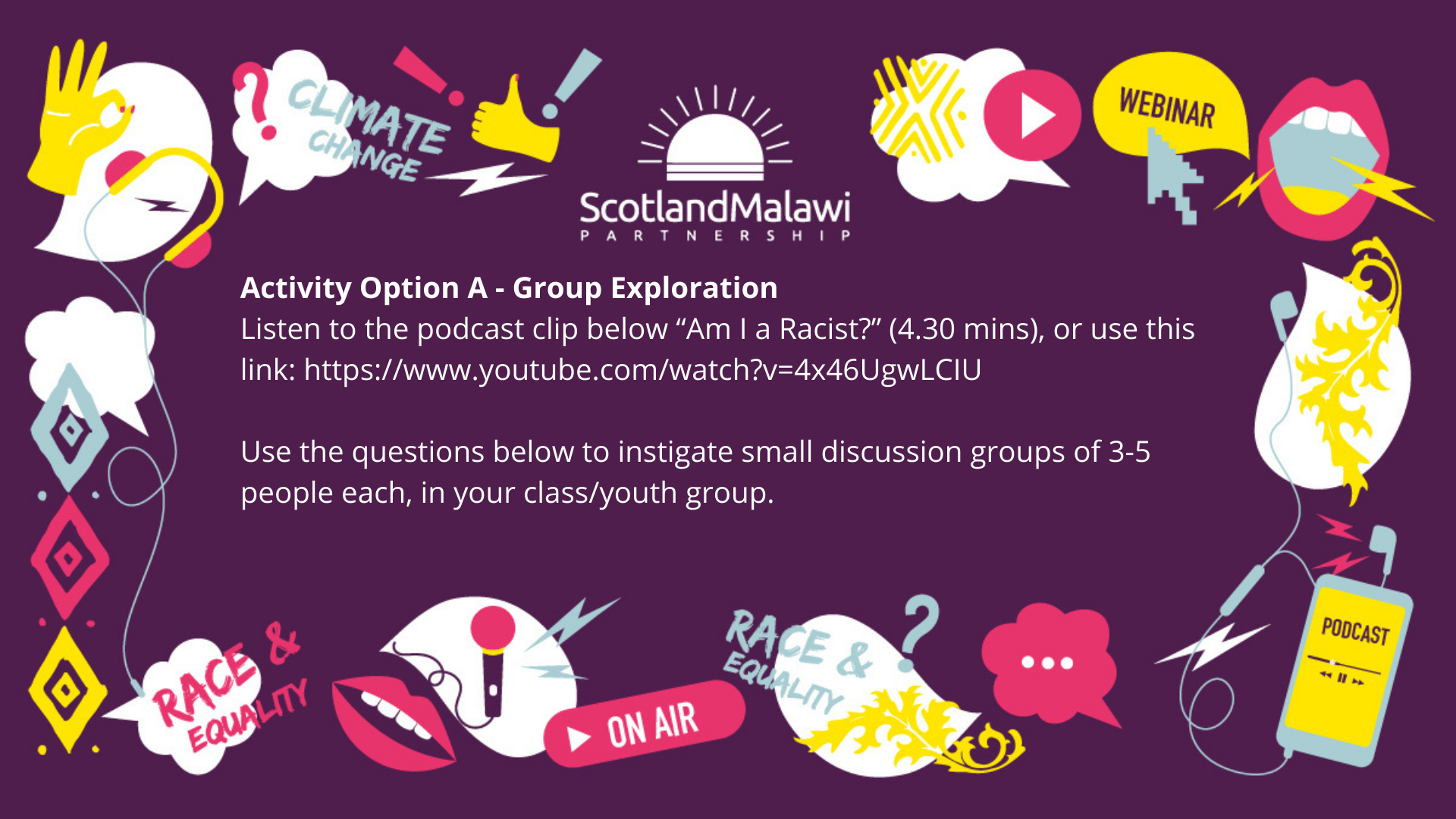 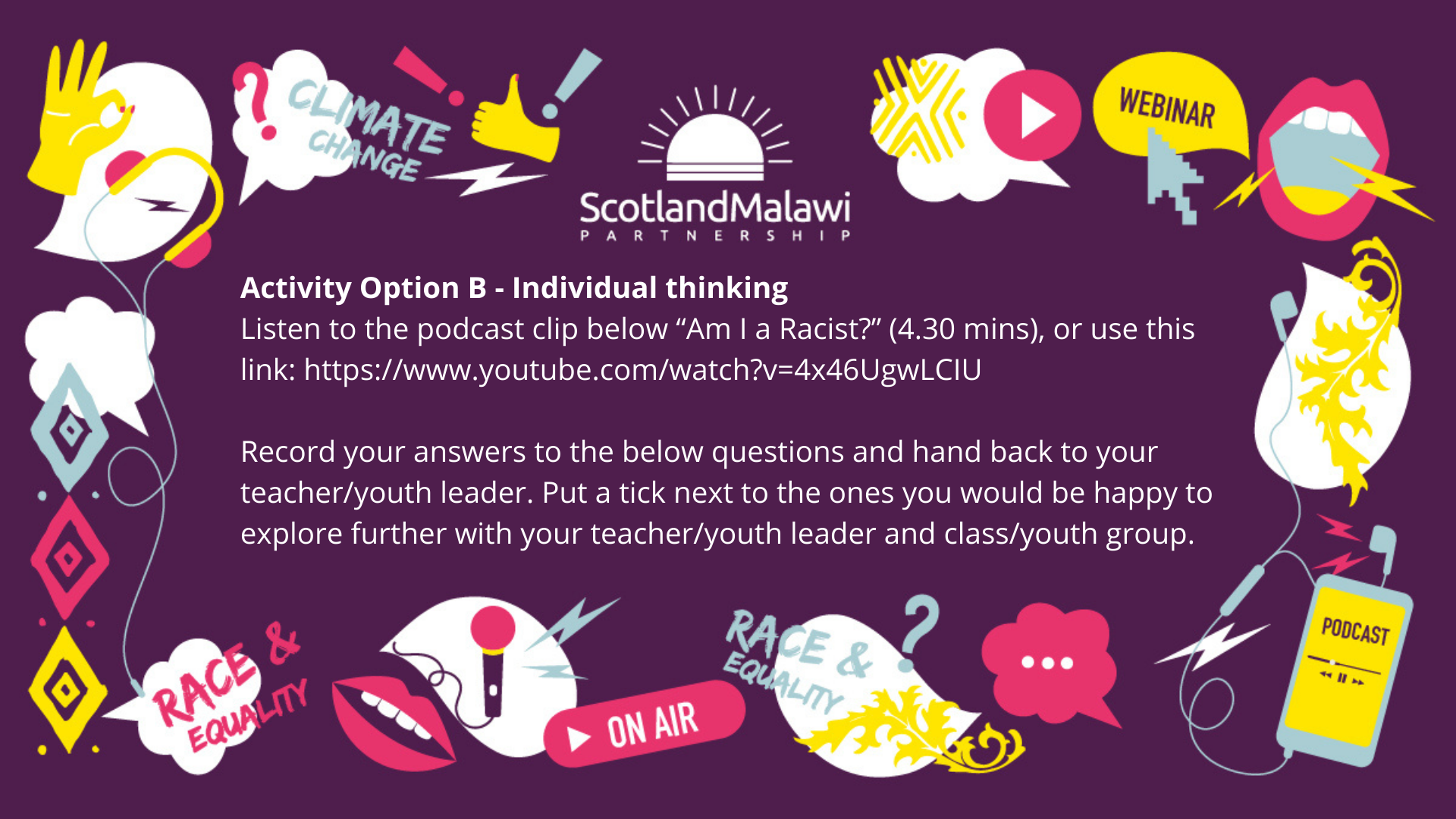 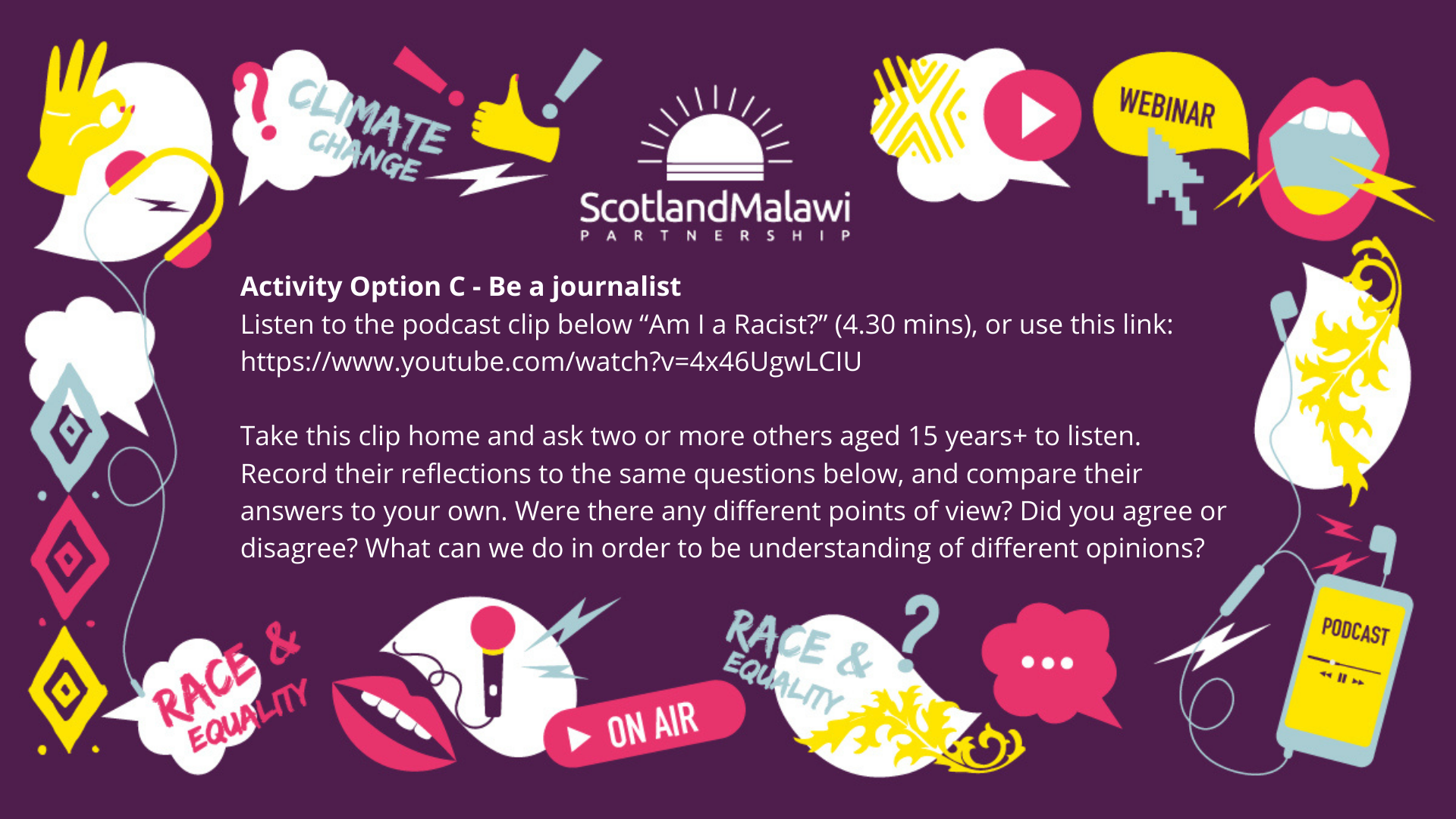 Introduction to Muthi - Podcast Speaker

Muthi is a Malawian national, who works for the company Baseflow, working to improve the sustainability of groundwater systems in rural Malawi. He is a regular speaker with the Malawi Scotland Partnership, and features on the SMP Youth Festival podcast: Young Voices on Climate Justice with Dani and Friends.
 
If today’s clip interests you, make sure to download this too from the festival page on the Scotland Malawi Partnership website: https://www.scotland-malawipartnership.org/news-events/youth-festival-202
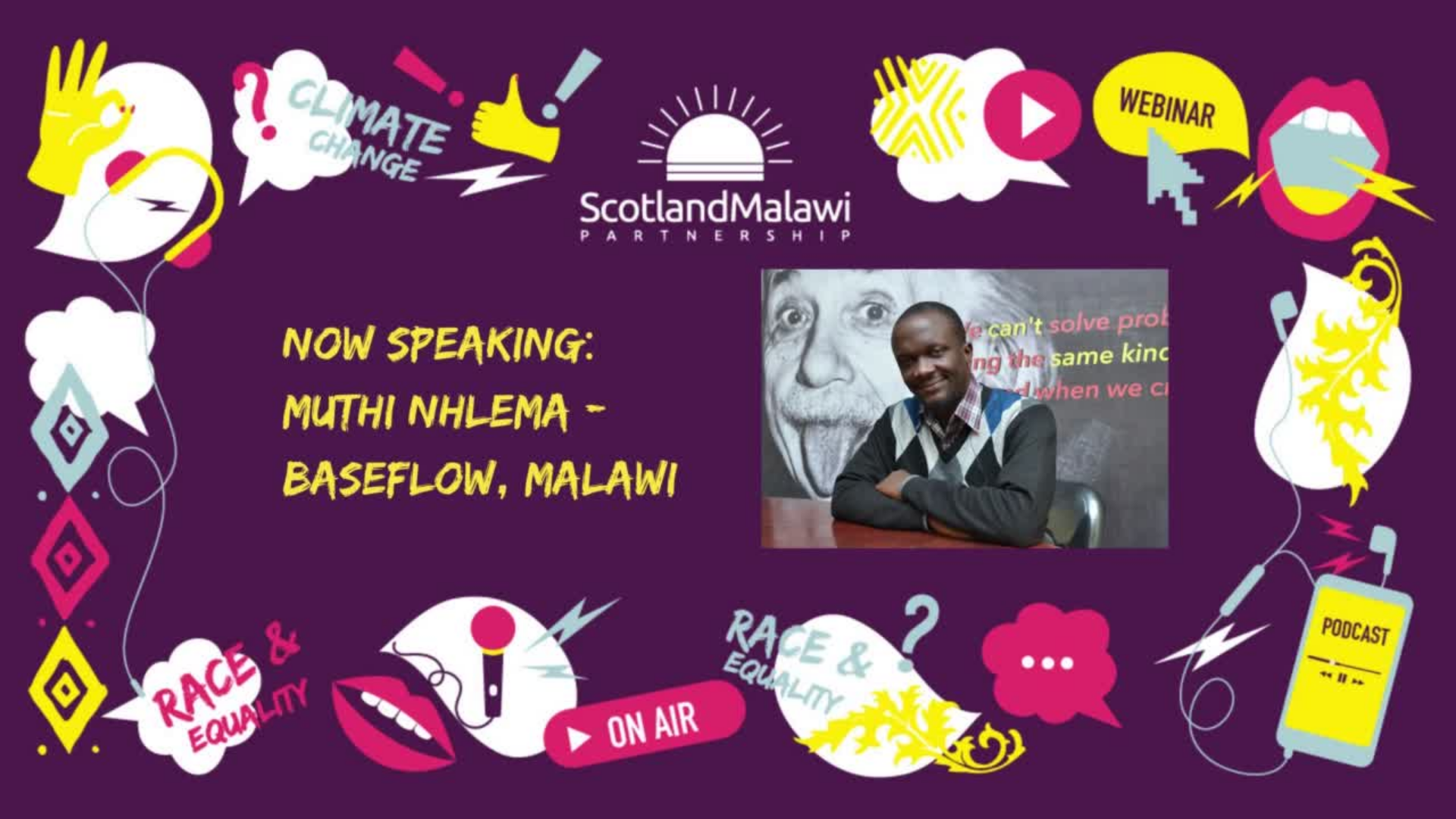 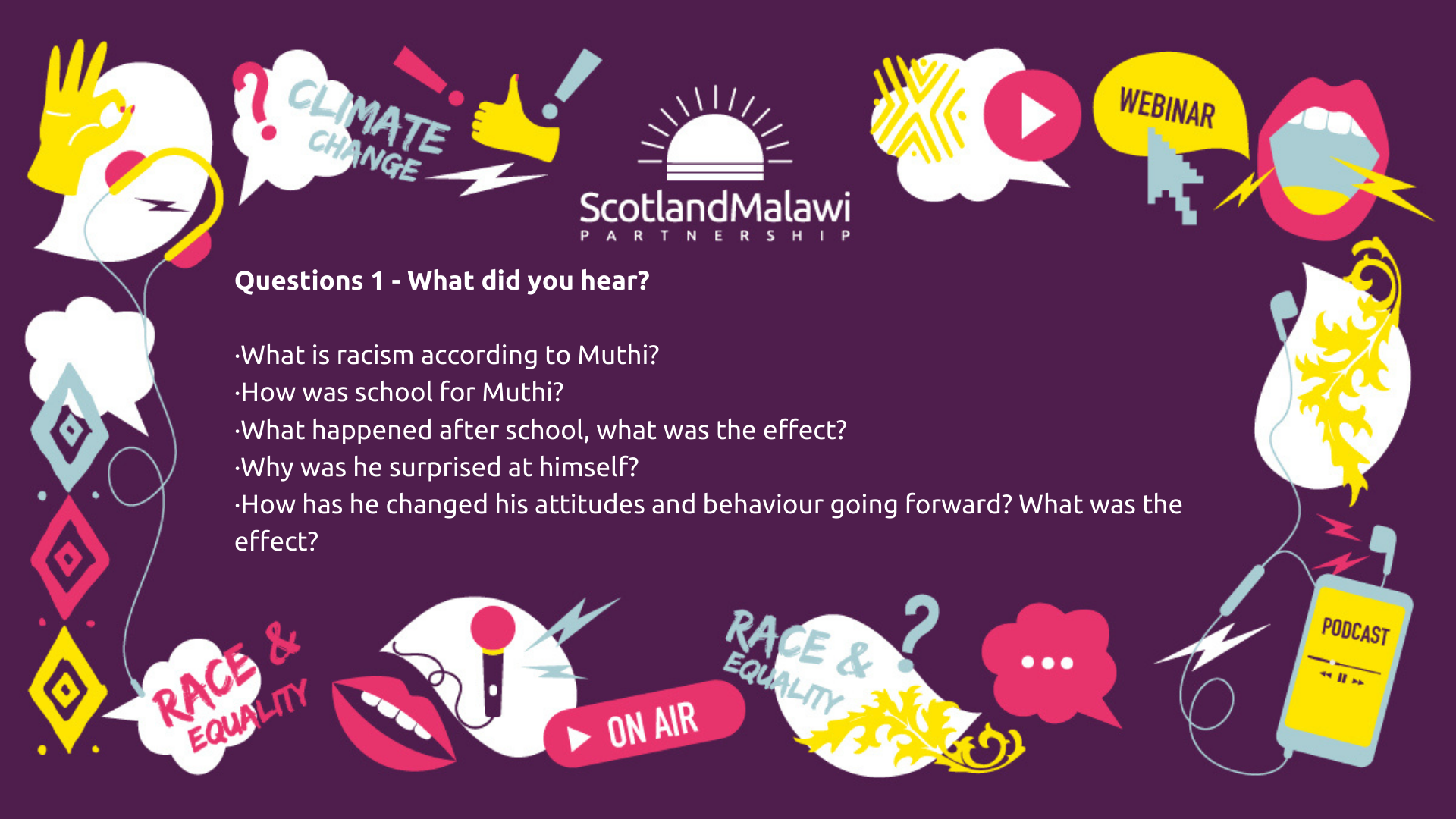 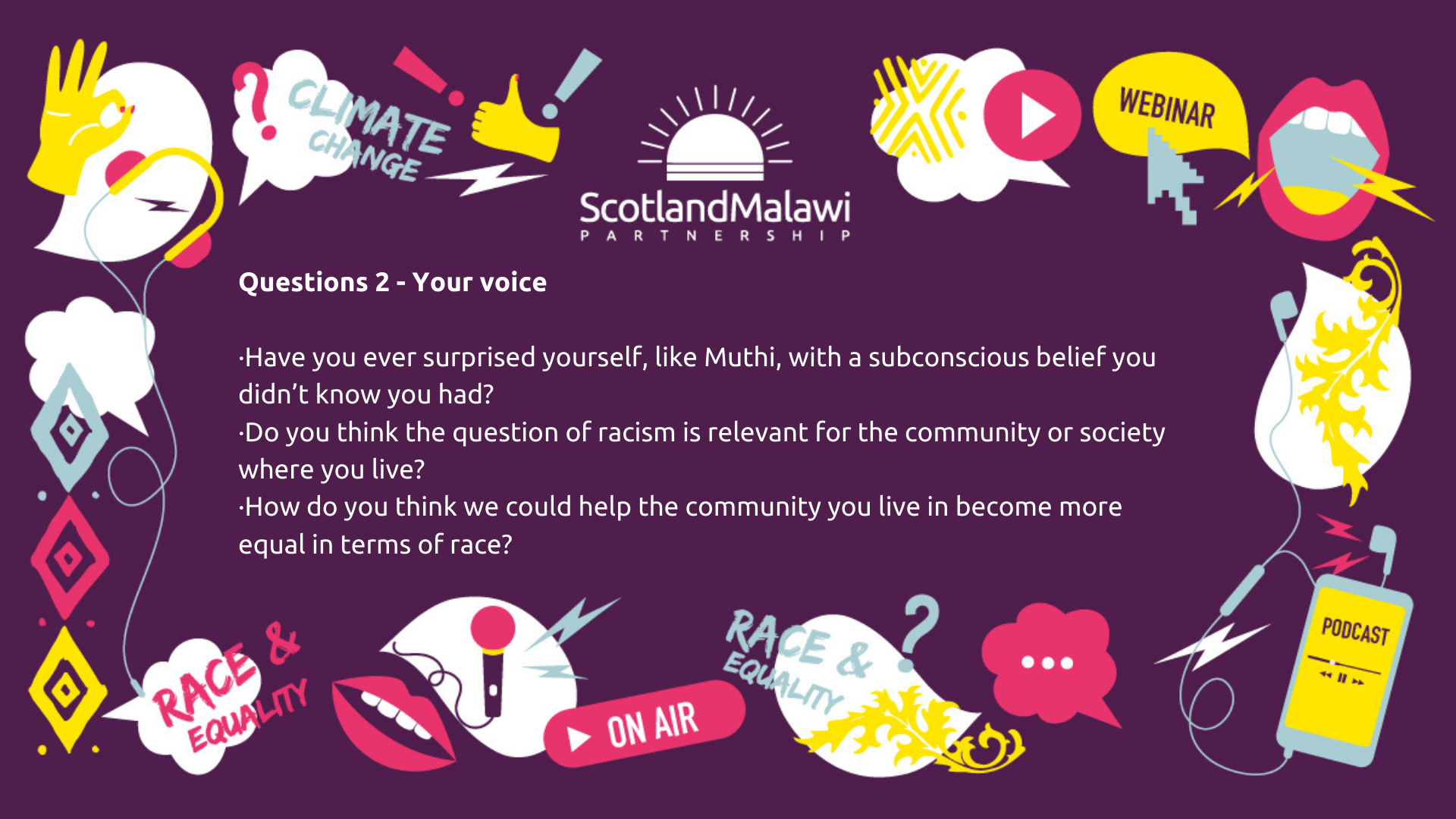 Click to play outro video